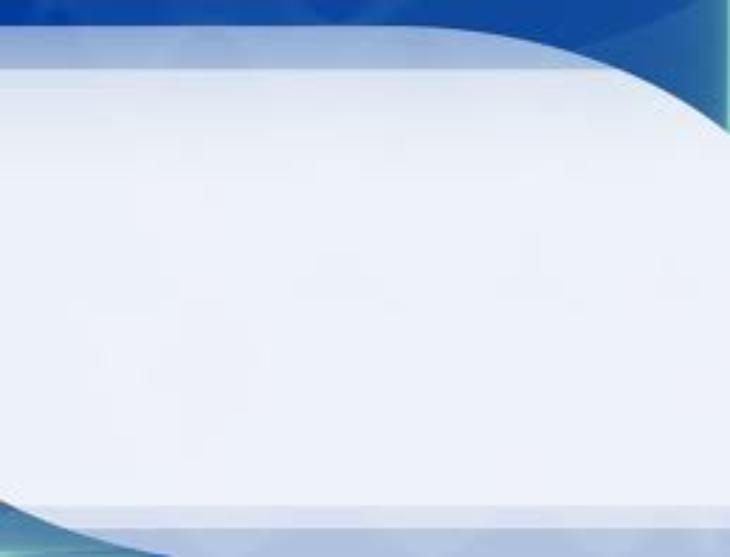 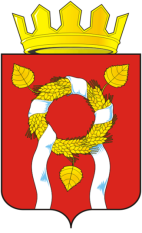 Александровский район
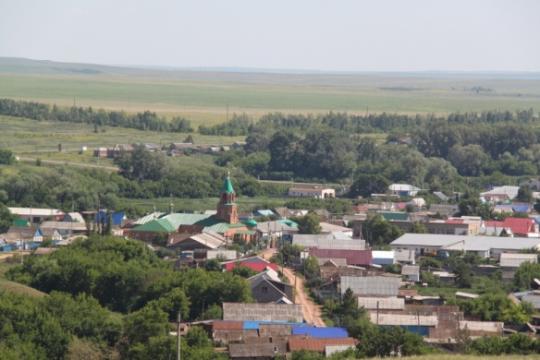 БЮДЖЕТ ДЛЯ ГРАЖДАН
по Решению Совета депутатов МО Александровский район  «О бюджете муниципального образования Александровский район 
на 2016 год»
Основные понятия
Бюджет - форма образования и расходования денежных средств, предназначенных для финансового обеспечения задач и функций государства и местного самоуправления
Доходы бюджета - денежные средства поступающие в бюджет
Расходы бюджета - денежные средства, выплачиваемые из бюджета
Бюджетная система - совокупность федерального бюджета, бюджетов субъектов Российской Федерации, местных бюджетов и бюджетов государственных внебюджетных фондов
Межбюджетные трансферты - средства, предоставляемые одним бюджетом бюджетной системы другому бюджету бюджетной системы
Консолидированный бюджет - свод бюджетов бюджетной системы на соответствующей территории (без учета межбюджетных трансфертов между этими бюджетами)
Дефицит бюджета - превышение расходов бюджета над его доходами
Профицит бюджета - превышение доходов бюджета над его расходами
Бюджетный процесс – регламентируемая законодательством деятельность органов исполнительной власти, по составлению и рассмотрению проектов бюджетов, утверждению и исполнению бюджетов, контролю за их исполнением, осуществлению бюджетного учета, составлению, внешней проверке, рассмотрению и утверждению бюджетной отчетности
2
Что такое бюджет? Какие бывают бюджеты?
Какие бывают бюджеты?
Со старонормандского buogette – сумка, кошелек
Бюджеты публично-правовых образований
Бюджеты организаций
Бюджеты семей
Российской Федерации (федеральный бюджет, бюджеты государственных внебюджетных фондов РФ)
Субъектов Российской Федерации
(региональные бюджеты, бюджеты территориальных фондов обязательного медицинского страхования)
Муниципальных образований
 (местные бюджеты муниципальных районов, городских округов, городских и сельских поселений)
3
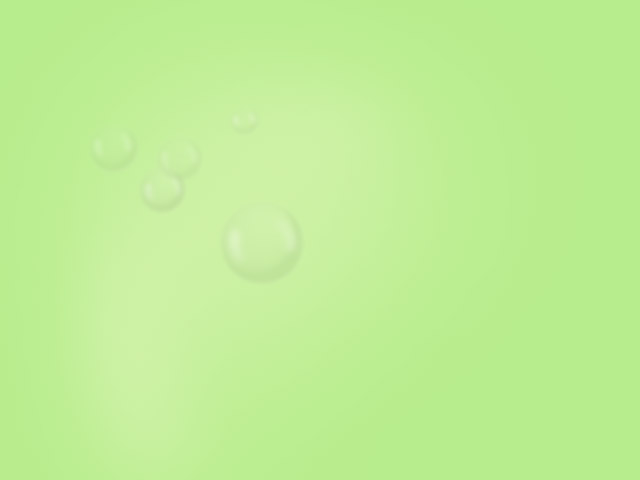 Консолидированный  бюджет  Александровского  района
Александровский сельсовет
Георгиевский сельсовет
Добринский сельсовет
Ждановский сельсовет
Зеленорощинский сельсовет
Каликинский сельсовет
Марксовский сельсовет
Новомихайловский сельсовет
Романовский сельсовет
Султакаевский сельсовет
Тукаевский сельсовет
Хортицкий сельсовет
Чебоксаровский сельсовет
Яфаровский сельсовет
Бюджет муниципального района
1
Бюджеты
сельских поселений 
14
4
Этапы составления и утверждения бюджета муниципального образования Александровский район
Составление проекта бюджета
Нормативные правовые акты, регулирующие бюджетные правоотношения
Рассмотрение проекта бюджета
Прогноз социально – экономического развития муниципального образования Александровский район
Основные направления бюджетной политики
Основные направления налоговой политики
Утверждение проекта бюджета
Муниципальные программы муниципального образования Александровский район
5
СТРУКТУРА БЮДЖЕТА
ДОХОДЫ – РАСХОДЫ = ДЕФИЦИТ (ПРОФИЦИТ)
Доходы > Расходы = ПРОФИЦИТ
Расходы > Доходы = ДЕФИЦИТ
При превышении расходов над доходами принимается решение об источниках покрытия дефицита (например, использовать имеющиеся  накопления, остатки или  взять в долг)
При превышении доходов над расходами принимается решение как их использовать (например, накапливать резервы, остатки, погасить долг)
6
Структура доходной части бюджета муниципального образования Александровский район на 2016 год
7
Структура налоговых и неналоговых доходов на 2016 год
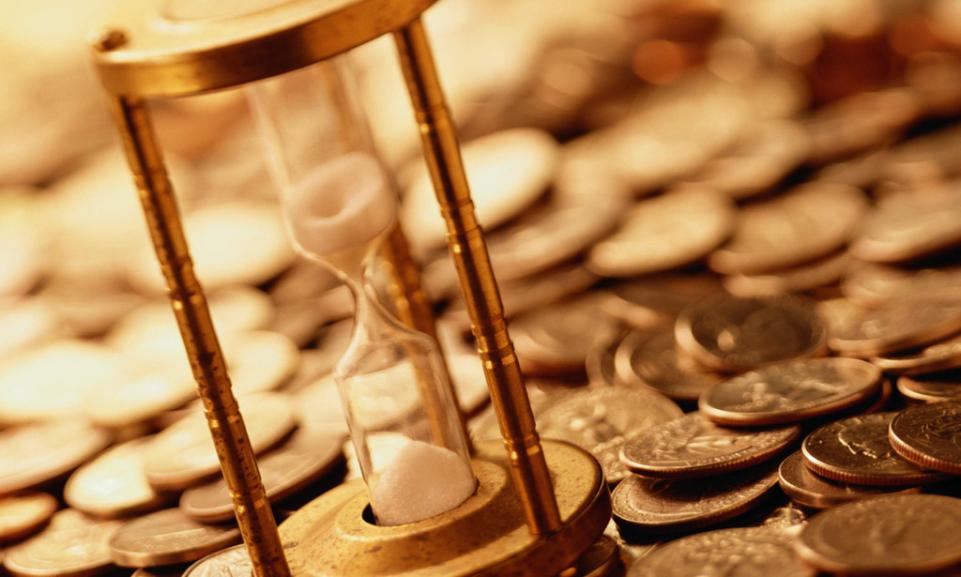 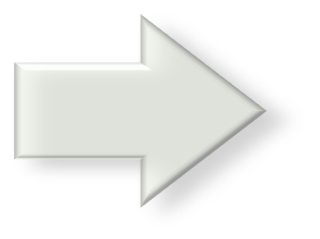 8
Налог на доходы физических лиц в структуре налоговых
 и неналоговых доходов
В структуре налоговых и неналоговых доходов НДФЛ занимает 68,5%.

Норматив отчислений НДФЛ в бюджет муниципального образования Александровский район на 2016 год – 55,37%.
9
Налог на доходы физических лиц по годам
10
Единый налог на вмененный доход в структуре
 налоговых и неналоговых доходов
В структуре налоговых и неналоговых доходов ЕНВД занимает 6,0%.

Норматив отчислений ЕНВД в бюджет муниципального образования Александровский район на 2016 год – 100 %.
11
Доходы от использования имущества находящегося в государственной и муниципальной собственности
Это средства, получаемые в виде арендной либо иной платы за сдачу во временное владение и пользование или во временное пользование имущества, находящегося в государственной или муниципальной собственности
В структуре налоговых и неналоговых доходов, доходы от использования имущества  занимают 11,1%.
12
Платежи при пользовании природными ресурсами
Общий объем поступлений запланирован на 2016 год в сумме 1 610,7 тыс. рублей

Доходы от платы за негативное воздействие на окружающую среду сформированы по данным главного администратора доходов -  Управления Федеральной службы по надзору в сфере природопользования по Оренбургской области с учетом:
- Федерального закона от 3 декабря 2012 года № 244-ФЗ, в части изменения норматива зачисления платы за негативное воздействие на окружающую среду с 40% до 55%;
Федерального закона от 21.07.2014г. № 219-ФЗ, в части 
сроков внесения платы за негативное воздействие на окружающую среду (с квартальной на годовую периодичность внесения платы).
13
Межбюджетные трансферты
Межбюджетные трансферты (безвозмездные поступления) – это средства одного бюджета бюджетной системы РФ, перечисляемые другому бюджету бюджетной системы РФ
14
Объем безвозмездных поступлений в бюджет муниципального образования Александровский район на 2016 год
15
Расходы бюджета
Расходы бюджета - выплачиваемые из бюджета денежные средства, за исключением средств, являющихся источниками дефицита бюджета.
     Формирование расходов осуществляется в соответствии с расходными обязательствами, обусловленными установленным законодательством разграничением полномочий, исполнение которых должно происходить в очередном финансовом году за счет средств соответствующих бюджетов.
Принципы формирования расходов бюджета:
по разделам;
по ведомствам;
по муниципальным программам Александровского района.
Разделы классификации расходов бюджетов
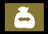 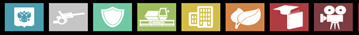 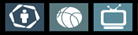 Национальная безопасность и правоохранительная деятельность
Средства массовой информации
Жилищно- коммунальное хозяйство
Охрана окружающей среды
Межбюджетные трансферты
Национальная экономика
Культура, кинематография
Физическая культура и спорт
Социальная политика
Общегосударственные вопросы
Образование
Национальная оборона
17
Структура расходов бюджета на 2016 год
18
Динамика расходов бюджета 2014-2016 годы
19
Расходы бюджета  Александровского района по разделам бюджетной классификации расходов в 2014-2016 годах
20
Что такое программный бюджет
Программный бюджет отличается от традиционного тем, что все или почти все расходы включены в программы и каждая программа своей целью прямо увязана с тем или иным стратегическим итогом деятельности ведомства.
       Программное бюджетирование представляет собой методологию планирования, исполнения и контроля за исполнением бюджета, обеспечивающую взаимосвязь процесса распределения расходов с результатами от реализации программ, разрабатываемых на основе стратегических целей, с учетом приоритетов государственной политики, общественной значимости ожидаемых и конечных результатов использования бюджетных средств.
Осуществление бюджетных расходов посредством финансирования муниципальных программ
Взаимосвязь бюджетных расходов с результатами реализации муниципальных программ
Повышение качества бюджетного планирования и исполнения бюджета
Районный бюджет на 2016 год сформирован на основе 7 муниципальных программ Александровского района и не программных направлениях деятельности
21
Сколько средств районного бюджета распределено в рамках муниципальных программ Александровского района
Всего расходы на 2016 год: 412,2 млн. рублей
Программные расходы по 7 муниципальным программам:
Непрограммные расходы:
37,7 млн. рублей (9,1%)
374,5 млн. рублей (90,9%)
Какие муниципальные программы действуют в Александровском районе
23
Структура программных и непрограммных расходов бюджета в 2014 – 2016 годах
24
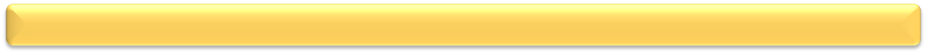 Дорожное хозяйство
Дороги  общего пользования местного значения по  Александровскому  району
186,485 км
С 2012 года финансовое обеспечение районного дорожного хозяйства, осуществляется в рамках дорожного фонда (Решение Совета депутатов муниципального образования Александровский район от 25.04.2012 № 162)
ДОРОЖНЫЙ ФОНД
Доходы фонда
Акцизы на автомобильный бензин, прямогонный бензин, дизельное топливо, моторные масла для дизельных и карбюраторных двигателей, 
производимые на территории РФ 
2. Прочие безвозмездные поступления
3. Субсидия  из областного бюджета на
 содержание и ремонт автомобильных
 дорог общего пользования местного значения
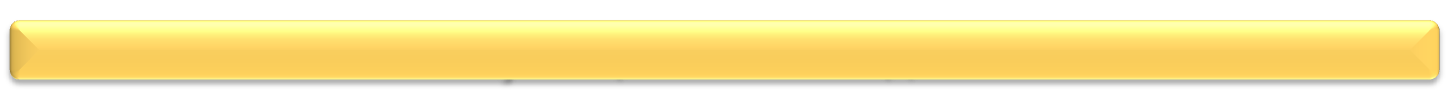 Структура муниципального долга Александровского района
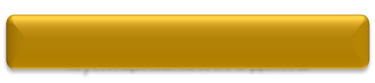 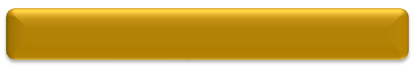 Верхний предел 
муниципального долга
Предельный объем 
 муниципального долга
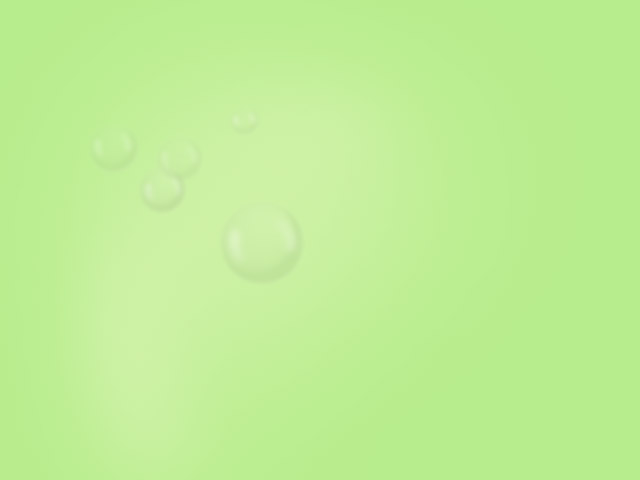 Открытые муниципальные информационные ресурсы
Администрация Александровского района
     http: //aleksandrovka/56.ru
Официальный сайт для размещения информации о государственных и муниципальных учреждениях 
      http: //bus.gov.ru
27